A Generous Christian
2 Corinthians 8-9
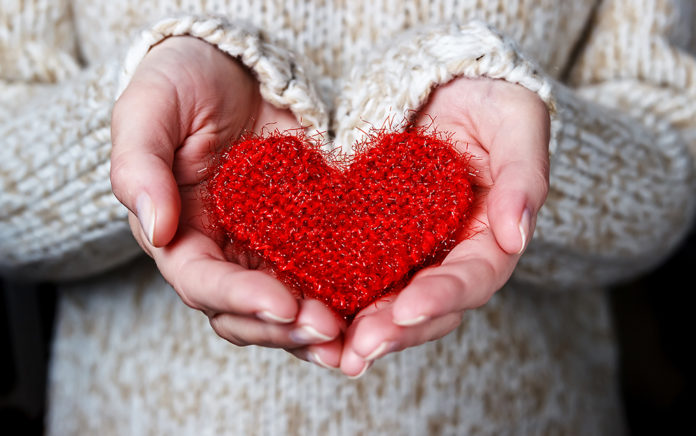 A Generous Christian…
Gives Himself to God - 2 Cor. 8:1-5
Has a Willing Mind - 2 Cor. 8:12
Realizes He is Not Alone - 2 Cor. 8:13-14
Is Contagious - 2 Cor. 9:2
Responds to a Need - 2 Cor. 9:10-12
Are we Generous Christians?
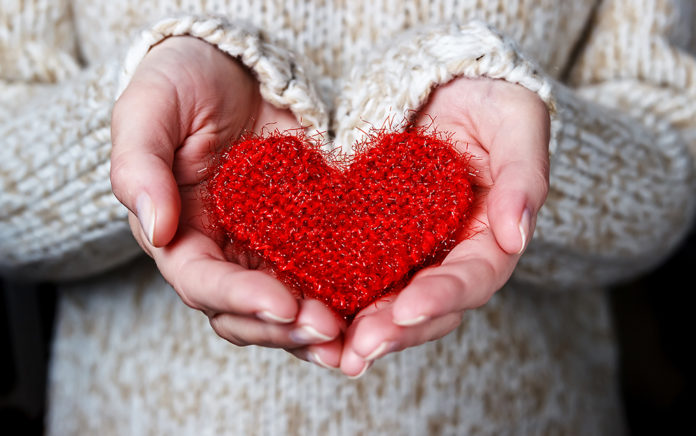